Low-Level Radioactive Waste Forum
Decommissioning San Onofre
Stevie Vaughan
Oversight Manager
Radiation Protection & Waste
October 31, 2019
San Onofre Plant
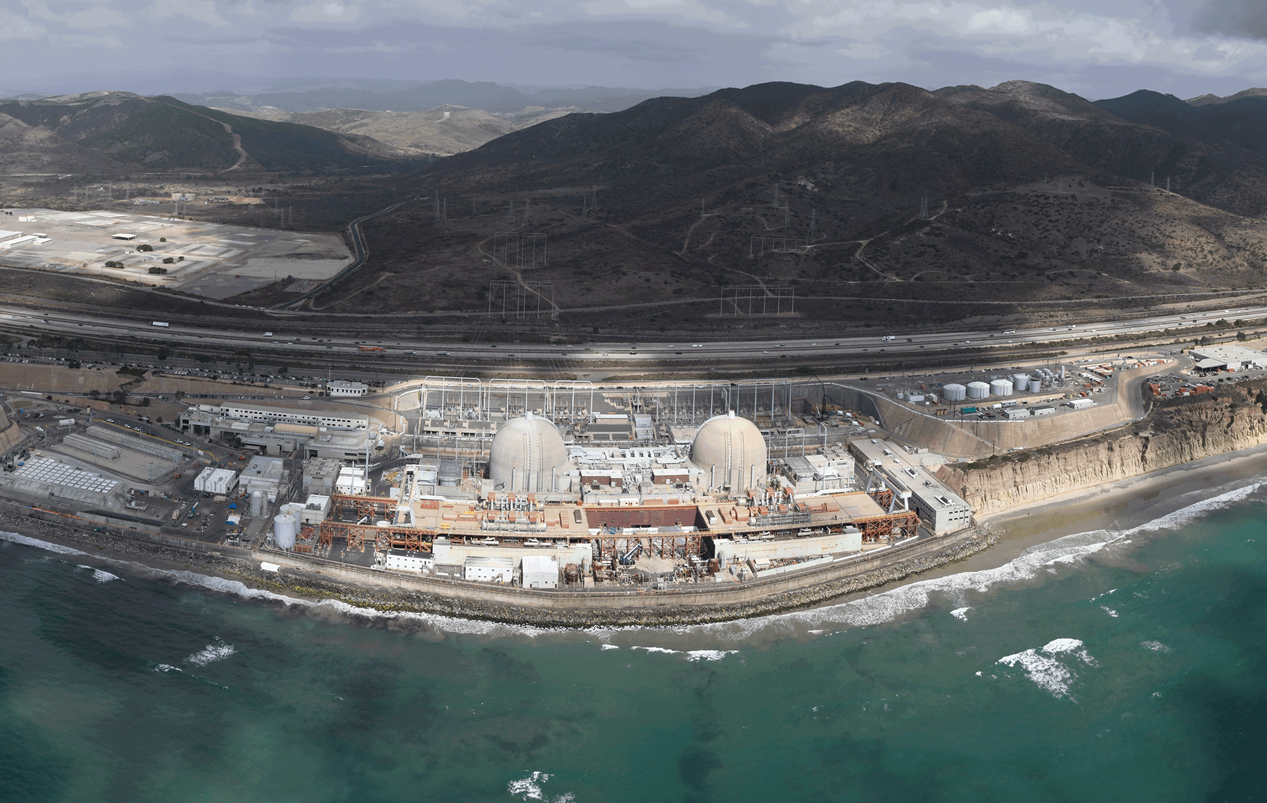 2
Goal & Principles
Complete decommissioning in a safe, timely, transparent, & cost-efficient manner while maintaining high standards of environmental protection
3
San Onofre Plant History
Unit 1 
Online January 1968
Retired 1992, partially decommissioned

Units 2 and 3
Online November 1983, April 1984 
Retired June 7, 2013

Spent Fuel Storage
Over 50 years
Dry Cask Storage since 2003
4
SONGS Decommissioning Plan
5
Decommissioning PlanSubject to Change
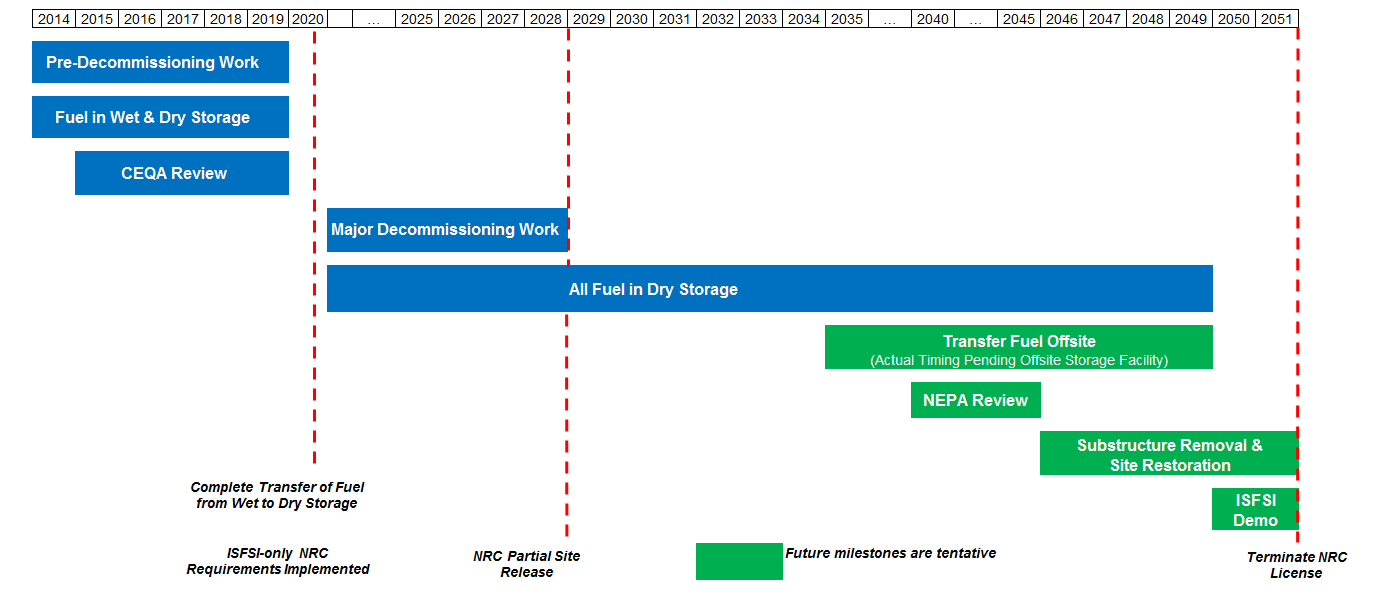 Future milestones are tentative
6
Project Milestones
7
Milestones 2014 - 2017
2014
Submitted Post-Shutdown Decommissioning Activities Report, Decommissioning Cost Estimate, Irradiated Fuel Management Plan to NRC 
Staffing transitions and down sizing
2015-2017
Spent Fuel Pool Island
Cold and Dark
Construct Independent Spent Fuel Storage Installation (ISFSI) Pad
Decommissioning General Contractor (DGC) selection and mobilization
8
Milestones 2018 - Present
2018 – Present 
ISFSI Only NRC License Amendments
Technical Specifications
Emergency Plan
Security Plan
Obtain Environmental Permits
Safely transfer used fuel to ISFSI
9
CaliforniaEnvironmental Quality Act (CEQA)
Two state permits required to start decontamination & dismantlement
Offshore work requires a CDP from CCC with a public meeting anticipated mid-2021
10
Used Fuel Management
11
SONGS Independent Spent Fuel Storage Installation
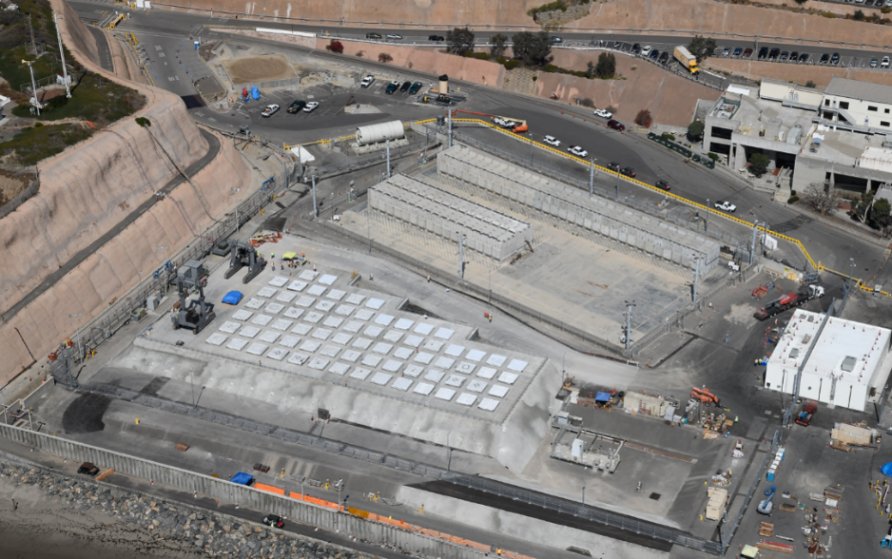 AREVA System
(50 spent fuel canisters)
Holtec System
(73 spent fuel canisters)
12
Spent Fuel Pool“Wet” Storage
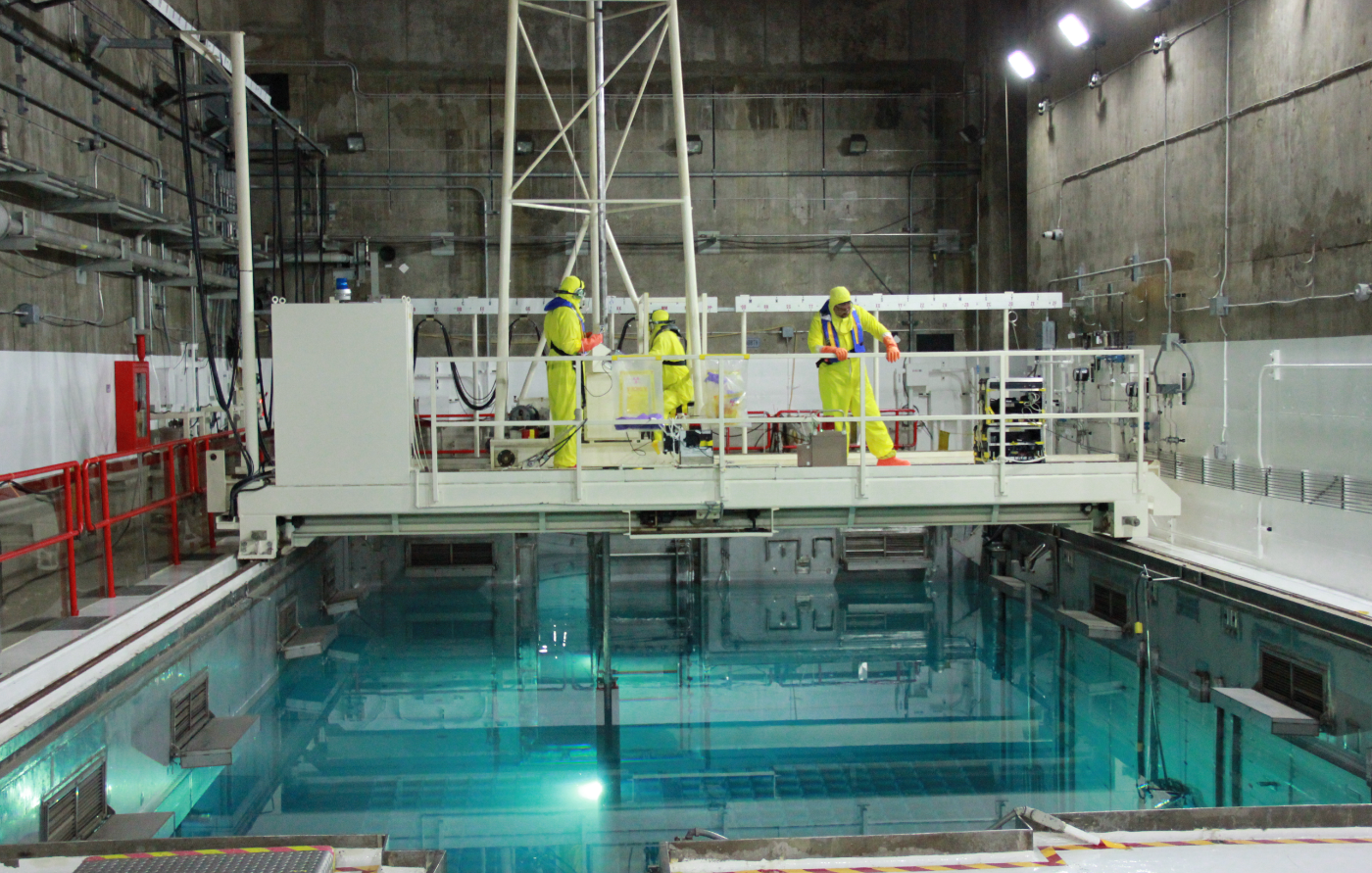 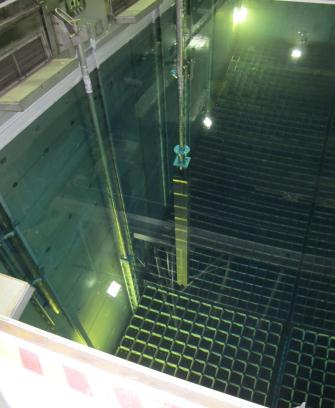 13
Areva Nuhoms
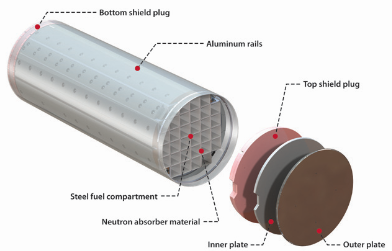 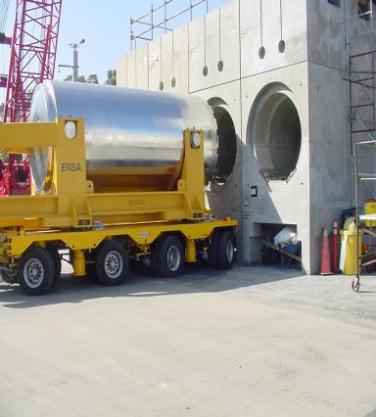 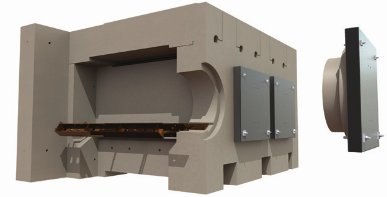 14
Holtec HI-STORM UMAX
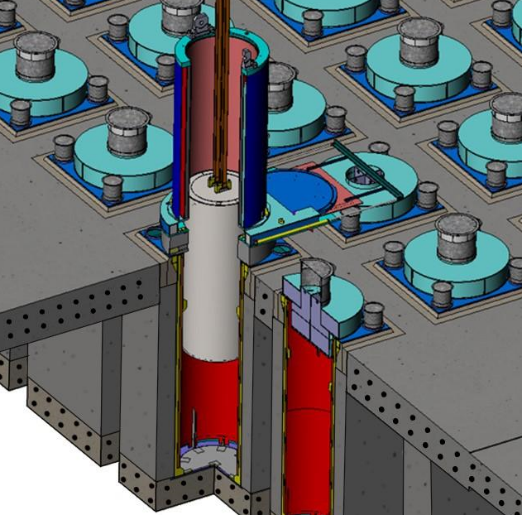 Stainless Steel Lid
Corrosion-Resistant Stainless Steel Multipurpose Canister
Corrosion-Resistant Stainless Steel Cavity Enclosure Container
Reinforced Concrete Pad (Top/Bottom)
15
On-site Used Fuel Storage
EXPANDED ISFSI
FUTURE STATE
INITIAL STATE
Spent Fuel Pools2668 fuel assemblies
73 canisters (2668 fuel assemblies)
+
existing 50 canisters (1187 fuel assemblies)
3855 fuel assemblies in 123 canisters
Existing ISFSI 
50 canisters (1187 fuel assemblies)
CANISTERS ARE BEING  LOADED ONTO THE ISFSI
16
Used Fuel Transportation Readiness
Some fuel qualified for transport now
Remaining fuel qualifies over time
6
33
33
5
1
9
2
17
1
1
2
2
73
67
17
Decommissioning Cost Estimate
18
Decommissioning Cost Estimate
Total estimate = $4.411 Billion  (100% share, 2014$$)
Current trust fund balances expected to fully fund decommissioning
19
Estimated Waste Types/Amounts(Volumes noted from DCE)
20
Community Engagement
21
San Onofre Community Engagement Panel
Created in 2014 to serve as an open conduit between the public and the utility
Eighteen representatives from surrounding cities and counties, including:
22
Visitors
Since 2014, 3000+ visitors including:
The Public - walking tours twice monthly 
High school students, teachers and parents 
California Energy Commission
Members of Congress: Harley Rouda (D-48), Mike Levin (D-49), Scott Peters (D-52), Katie Porter (D-45); John Shimkus (R-IL)
City Council members from San Clemente, San Juan Capistrano, Dana Point, Encinitas
San Diego Regional Water Quality Board
Native American Tribal Nations 
City of San Diego Fire Department
Orange County Coastkeepers
Ocean Institute
San Diego Union Tribune
Sierra Club, Los Angeles and San Diego Chapters
Surfrider Foundation
23
23
Public Engagement
Keep the public informed
Quarterly updates and annual progress reports
Advance notice of regulated ocean discharges
More frequent reporting of environmental monitoring program results
Live-time radiological monitoring for spent fuel storage facility
Designated liaison as public point of contact
Website: www.SONGScommunity.com
24
24
Framework of Oversight
25
Framework of Oversight
A Graded Approach to Oversight:
Risk weighted, management prioritized, and resourced leveled
Clearly Define Organizational Responsibilities:
Oversight Specialist complete a qualification guide prior to independent field oversight
Multiple Desktop Guides created to provide guidance and expectations
Comment Resolution Methodology:
Predictable methodology for mediating disagreements on the issues
Defined Behaviors and Expectations:
One voice and one standard
Promote a healthy relationship with the Contractor
High quality oversight
Maintain and protect credibility 
Maintain Independence 
Comments grounded (Compliance based & the 3 R’s)
9 of 35
26
[Speaker Notes: 3]
Lessons Learned
27
Lessons Learned
Regulatory
Open and frequent communication with Region and Headquarters
Maintain close cooperation with other utilities
Do not under estimate amount of time and effort that maybe required for various permits or permitting agencies that may be involved
Contractors
Know vendor’s capabilities (technical rigor, regulatory, PR, etc.)
Know design basis
Take caution in “Turn Key” operations
28
Lessons Learned
Community Engagement
Transparent, “plain English” 
Community Engagement Panel
Broader use of experts – include all different perspectives
Tours to key stakeholders, local high schools and public

External Engagement
Pro-active approach to challenging mis-information
Active Social Media Presence
Identify and engaging “Influencers”
29
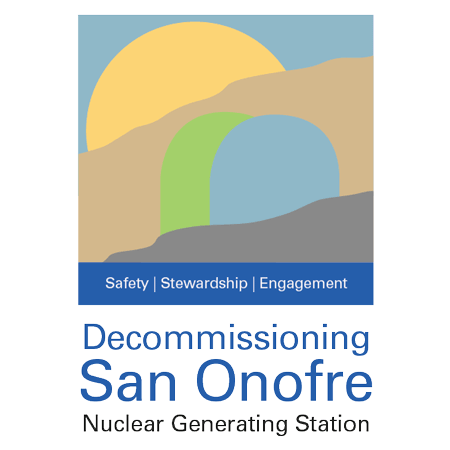 More information on www.SONGScommunity.com
30